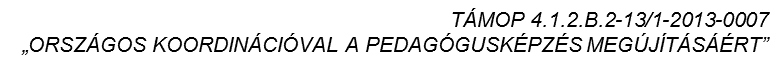 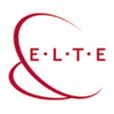 indikátorok
Kutrovácz László
A függvénytáblázat segítségével párosítsd a következő indikátorok nevét azzal a pH- tartománnyal, amin belül színt váltanak (átcsapási tartomány)!

	lakmusz				pH = 5,0 - 8,0
	fenolftalein			pH = 3,1 - 4,4
	metilvörös				pH = 8,2 – 10,0
	metilnarancs			pH = 4,4 – 6,2
Írd be a táblázat megfelelő helyére a fenolftaleinindikátor színét protonált és deprotonált állapotban, továbbá az ehhez tartozó pH-tartományt!
színtelen
ciklámen
<8,2
>10,0
A következő ábrán a fenolftaleinindikátor molekulájának szerkezeti képletét láthatod. Karikázd be a molekulának azt a részét/részeit, amelyik/amelyek lúgos közegben protont adhat/adhatnak le!
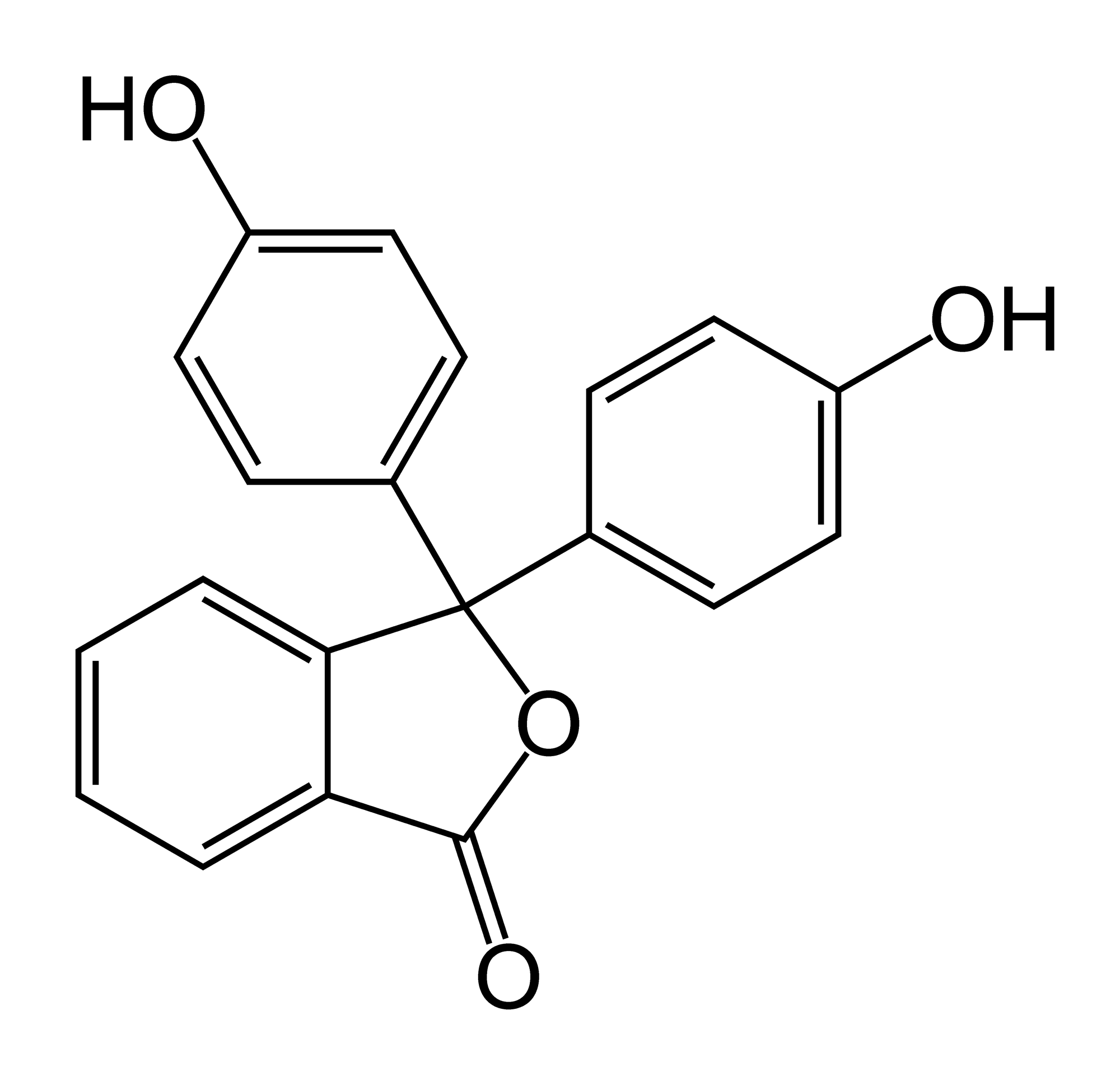 A fenolftalein molekulájának szerkezeti változása lúgos közegben
A vizsgálat menete
1.	A 4 főzőpohárból háromszor 2 cm3-t üres kémcsövekbe töltünk (12 db kémcső).
2.	A kémcsövekbe 1-2 csepp ismert indikátort (1-3. üveg) cseppentünk. Minden kémcsőbe csak egyféle indikátor kerül. A színt feljegyezzük az 1. táblázatba.
3.	Meghatározzuk az ismeretlen oldatot. 
4.	Az 1-3. főzőpohárból kétszer 2 cm3-t töltünk kémcsövekbe (6 db kémcső).
5.	A kémcsövekbe 1-2 csepp ismeretlen indikátort (4-5. üveg) cseppentünk. Minden kémcsőbe csak egyféle indikátor kerül. A színt feljegyezzük a 2. táblázatba.
6.	A tapasztalt szín és a függvénytáblázat („Indikátorok színváltozása” fejezet) segítségével azonosítjuk az ismeretlen indikátorokat.
Az ismeretlen oldat azonosítása
Az ismeretlen indikátorok azonosítása
Az ismeretlen oldat azonosítása
Az ismeretlen oldat: nátrium-karbonát-oldat
Az ismeretlen indikátorok azonosítása
Az 1. ismeretlen indikátor: metilvörösindikátor
A 2. ismeretlen indikátor: lakmuszindikátor
Az ismeretlen indikátorok színskálája
metilvörös 
lakmusz
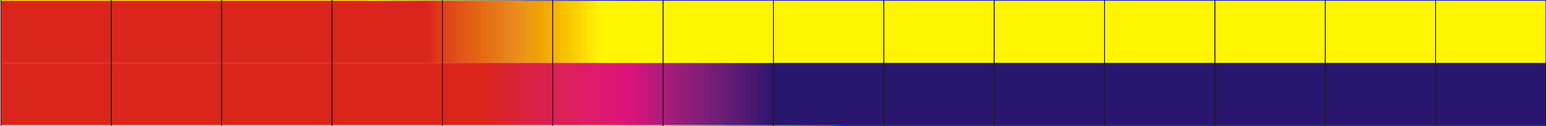 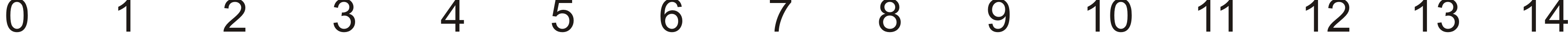 Házi feladat /1
Kisméretű (pl. röviditalos) feliratozott poharakba tölts kevés háztartási ecetet, csapvizet, szódabikarbóna-oldatot, híg citromlevet, szappanos vizet! Cseppents a poharakba 5-6 csepp vöröskáposzta levet!
Mit tapasztalsz?
Fényképezd le (pl. a telefonoddal) a kísérlet eredményét!
Ezután öntsd ki a poharakból a folyadékokat a lefolyóba és alaposan mosd el a poharakat! 
Mire következtetsz a tapasztalatokból?
Házi feladat /2
Hogyan készítenéd el minél többféle (de legalább 3) ország zászlóját egy fehér csempén, víz, savak, lúgok és megfelelően választott indikátorok segítségével? 
Rajzold be kísérletterveid a csempeábrákba! 
Feliratozd az ábrát (oldatok és indikátorok neve)!
	(Segítségképpen használd a függvénytáblázat indikátorokkal kapcsolatos adatait, vagy az internetet.)